Social research methods - Local communities and felid conservation
Name: Kim Jacobsen
Date: November 2019
The Transformation by Innovation in Distance Education (TIDE) project is enhancing distance learning in Myanmar by building the capacity of Higher Education staff and students, enhancing programmes of study, and strengthening systems that support Higher Educational Institutions in Myanmar. TIDE is part of the UK-Aid-funded Strategic Partnerships for Higher Education Innovation and Reform (SPHEIR) programme(www.spheir.org.uk). SPHEIR is managed on behalf of FCDO by a consortium led by the British Council that includes PwC and Universities UK International. The TIDE project will close in May 2021.
Surveys for conservation
Integration of ecology and social science for conservation planning
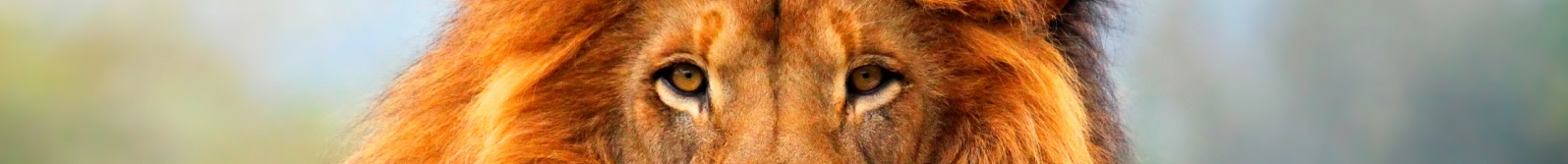 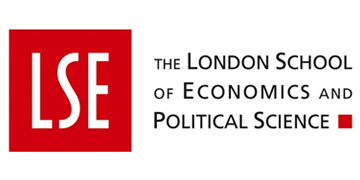 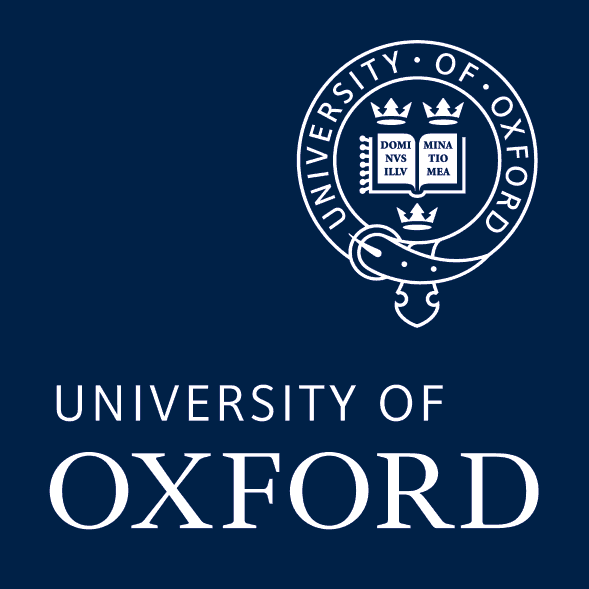 About me
Name: Kim S. Jacobsen 
Affiliation: University of Oxford and London School of Economics 
Field work: Zimbabwe 

Research:
Investigating what variables determine attitude to co-exisiting with lions 
 - using ordinal logistic regressions
2. Happiness economics
Estimating the impact of quantitative variables on subjective wellbeing
3. Economic valuation of lion presence 
- Using choice experiments and discrete choice modelling
Structure of today’s material
How can ecological data be used for conservation planning?
How does that interact with social concerns? 
How do we design and carry out a social survey to avoid conservation conflict?
Structure of today’s material
How can ecological data be used for conservation planning?
How does that interact with social concerns? 
How do we design and carry out a social survey to avoid conflict?
Structure of today’s material
How can ecological data be used for conservation planning?
How does that interact with social concerns? 
How do we design and carry out a social survey to avoid conflict?
Clouded leopard habitat
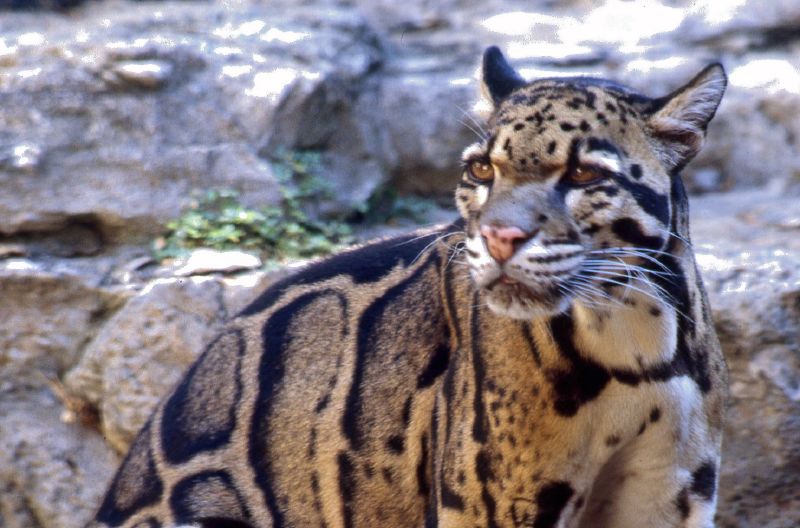 Habitat suitability model
Table by Zaneta Kaszta, WildCRU
Habitat suitability model
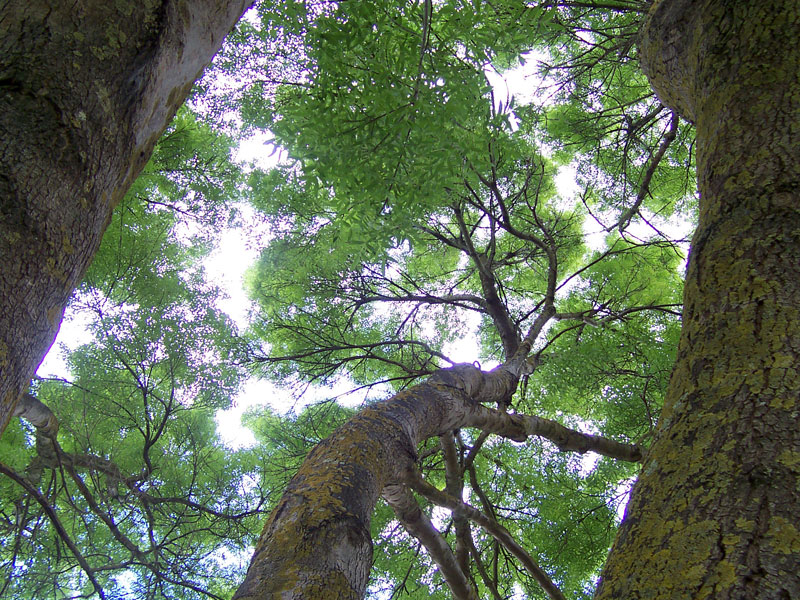 Table by Zaneta Kaszta, WildCRU
Habitat suitability model
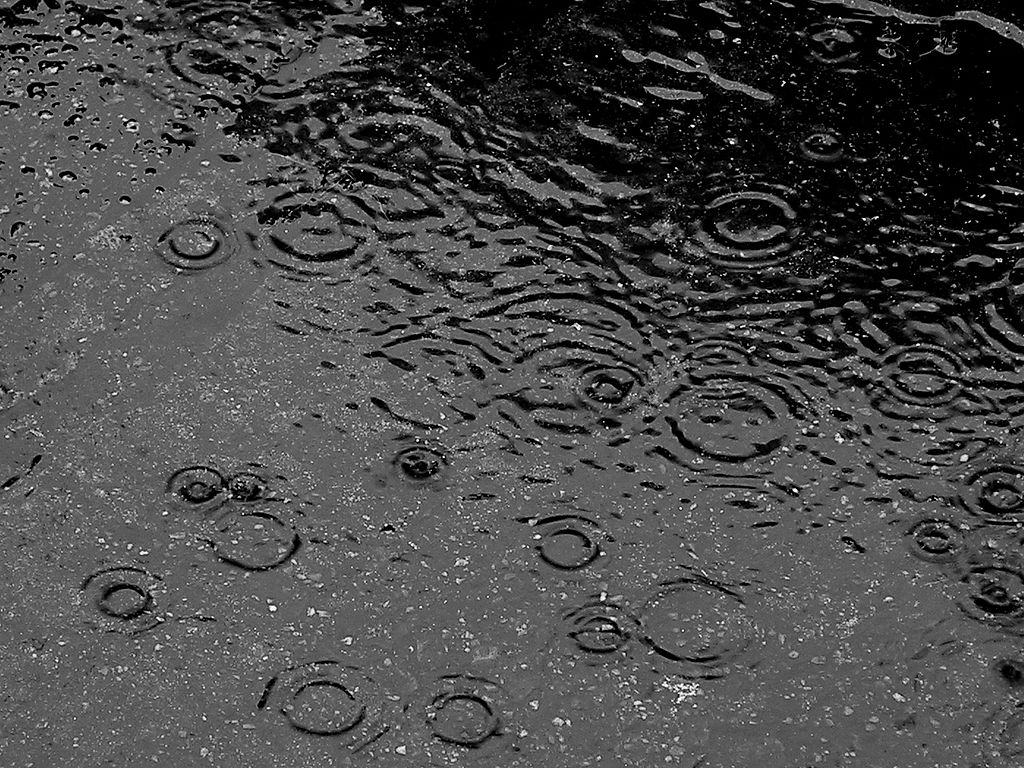 Table by Zaneta Kaszta, WildCRU
Habitat suitability model
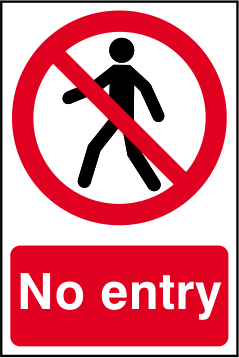 Table by Zaneta Kaszta, WildCRU
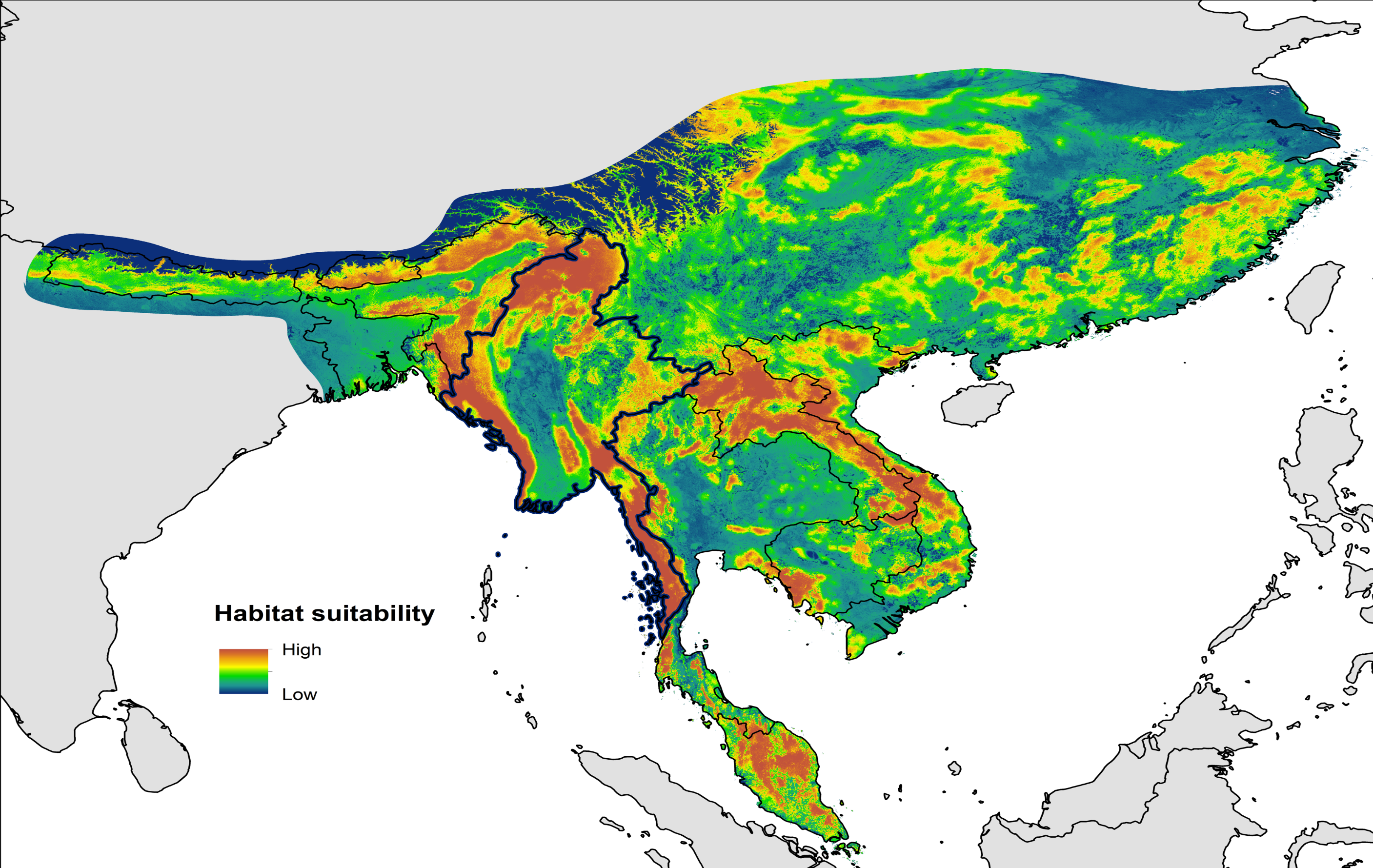 Habitat suitability map
Illustration by Zaneta Kaszta, WildCRU
Myanmar meeting 28th Nov - 1st Dec 2017
Conservation conflicts
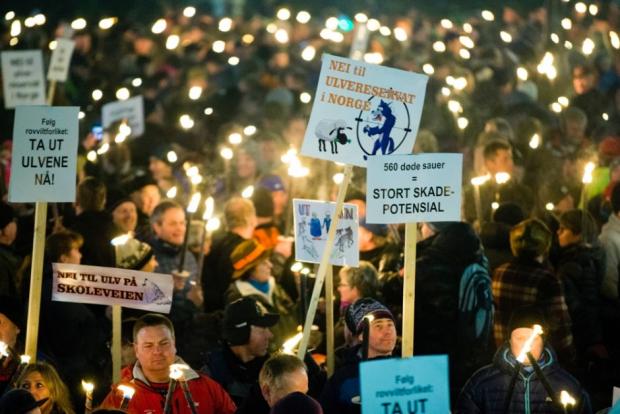 Surveys can be used for any issue
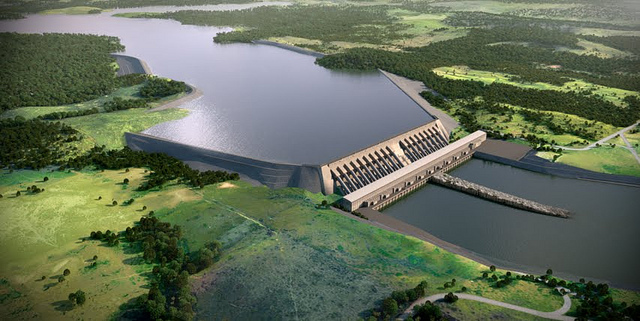 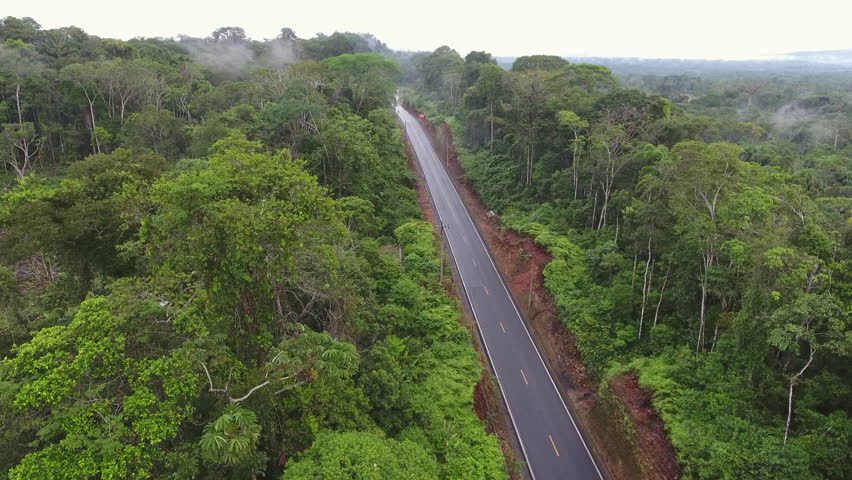 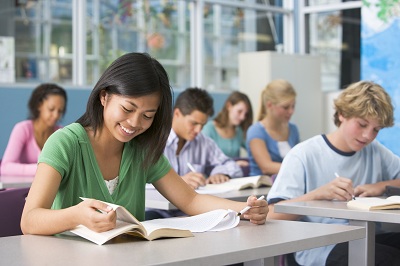 Chatthin Wildlife Sanctuary
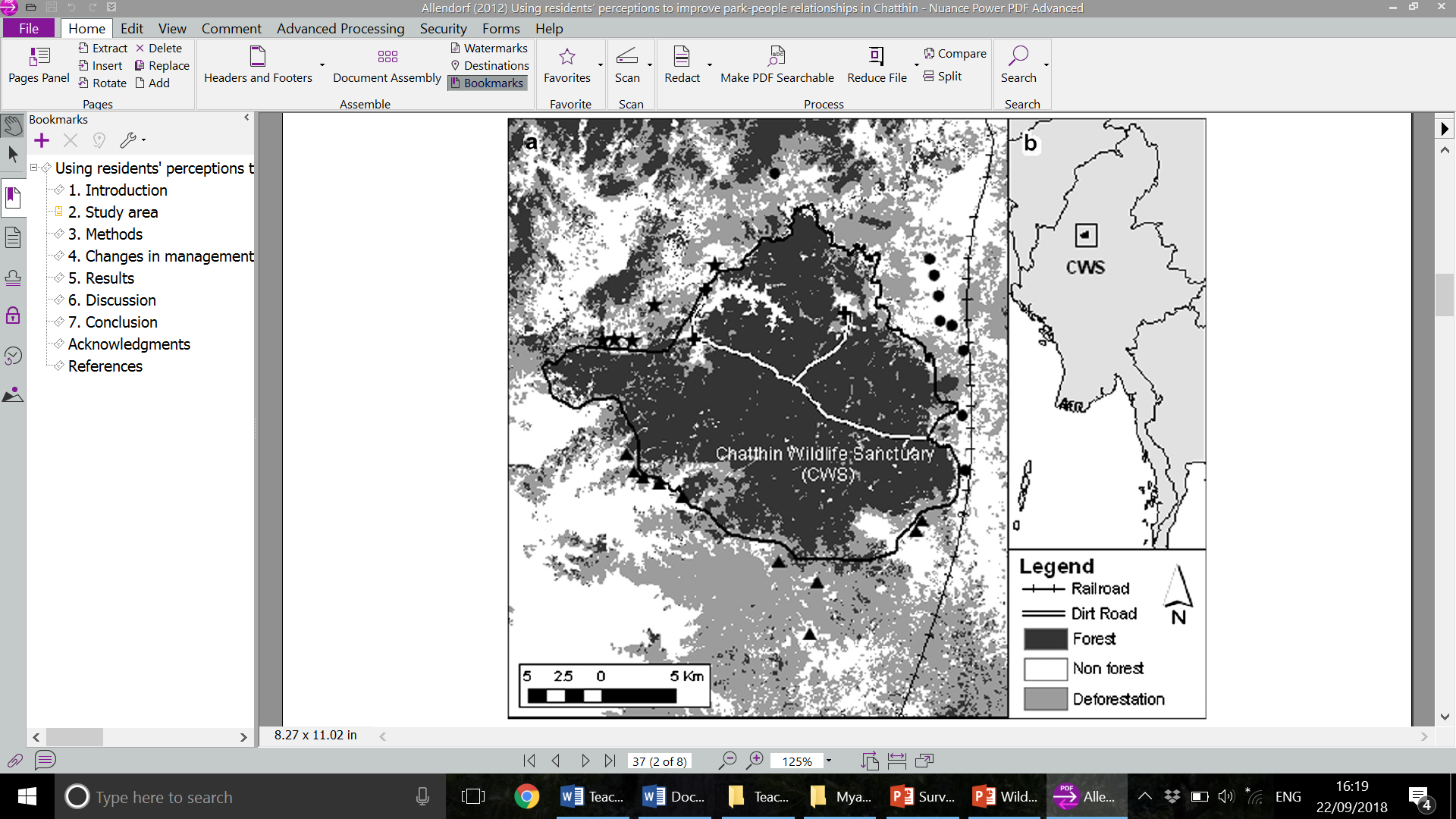 Allendorf, T.D., Aung, M. and Songer, M., 2012. Using residents' perceptions to improve park-people relationships in Chatthin Wildlife Sanctuary, Myanmar. Journal of environmental management, 99, pp.36-43.
Allendorf, T.D., Aung, M. and Songer, M., 2012. Using residents' perceptions to improve park-people relationships in Chatthin Wildlife Sanctuary, Myanmar. Journal of environmental management, 99, pp.36-43.
Problems:						Benefits:
Resource use						Conservation



Mangement						Resource use



Crop damage						Benefits for country
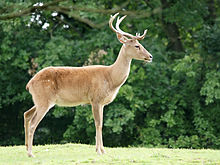 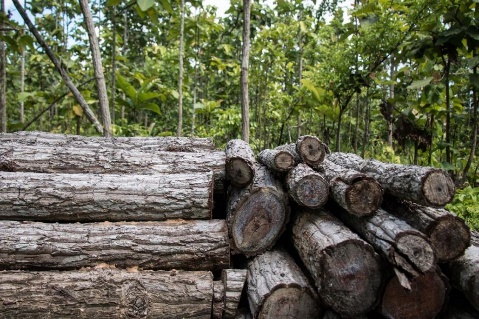 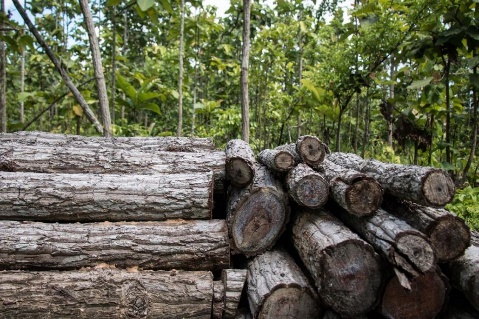 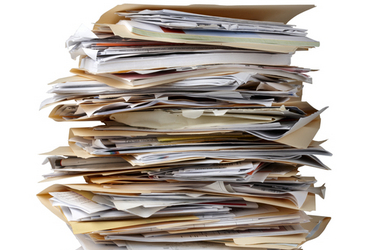 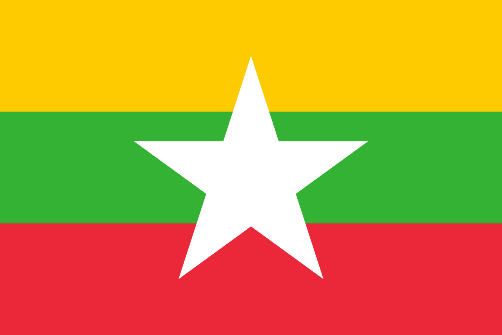 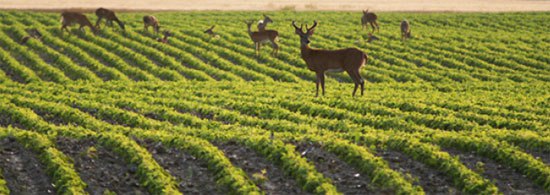 We need to investigate the views of the affected communities


But how?
Surveys!
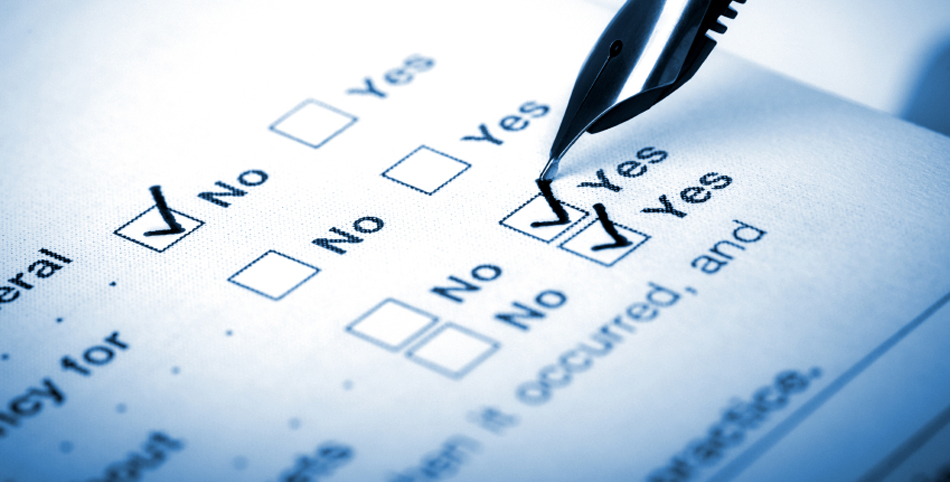 Conservation scenarios
Task: How might the proposed scenario affect local communities?
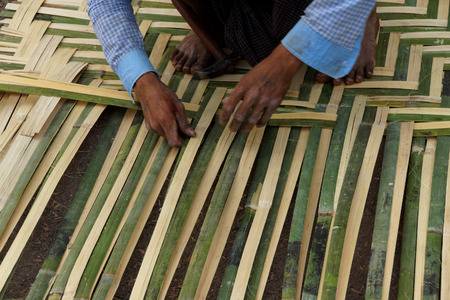 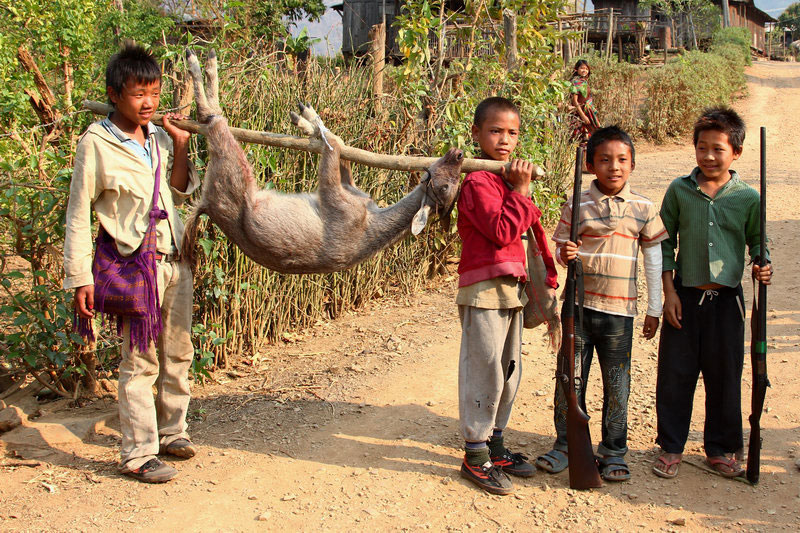 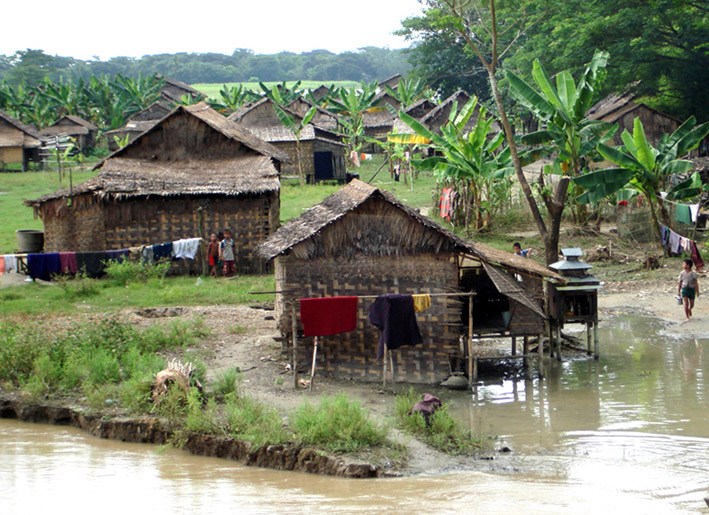 The stages of making a survey
Survey design
Piloting (testing)
Data collection
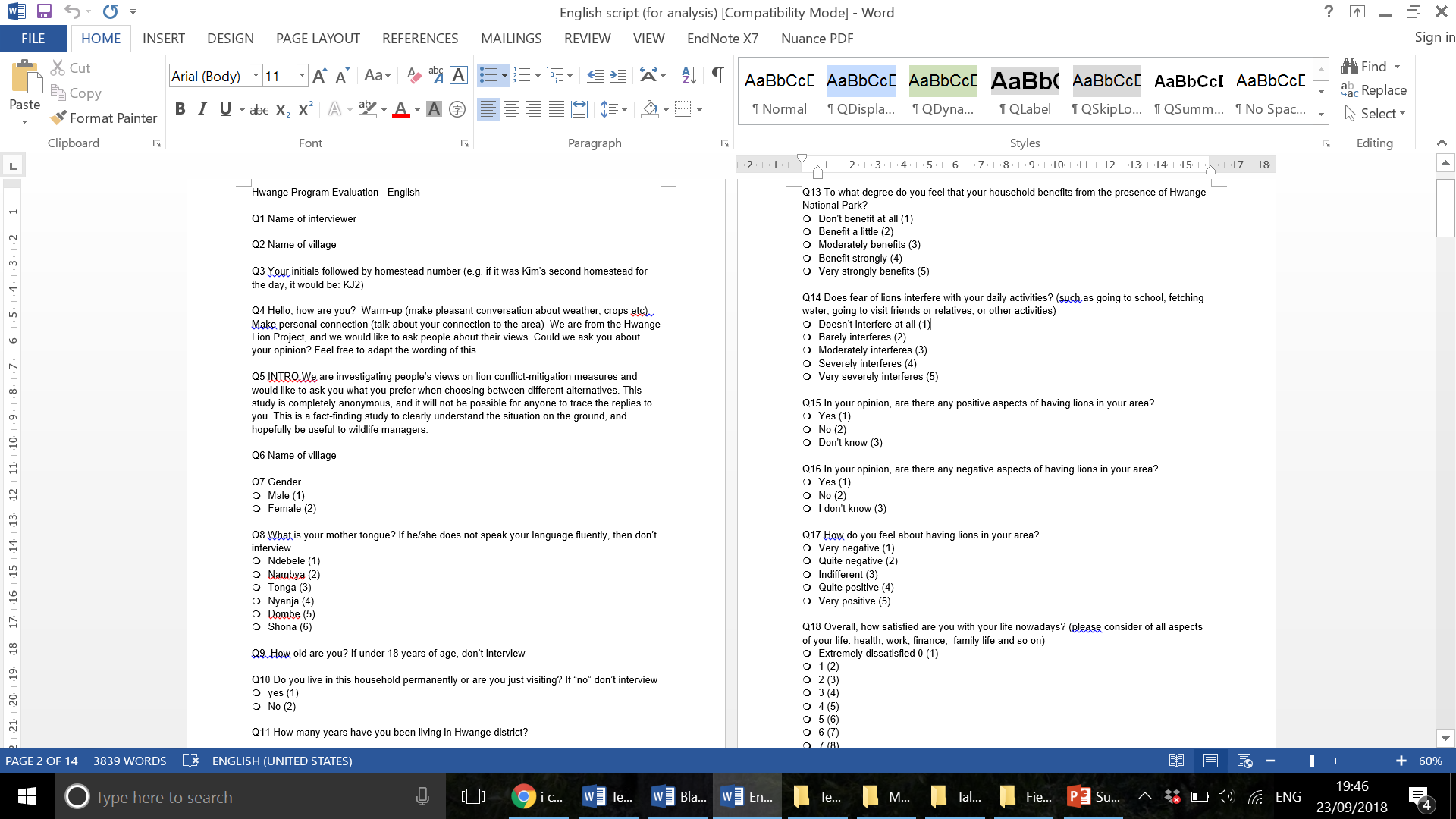 Survey design – phase 1
Qualitative interviews
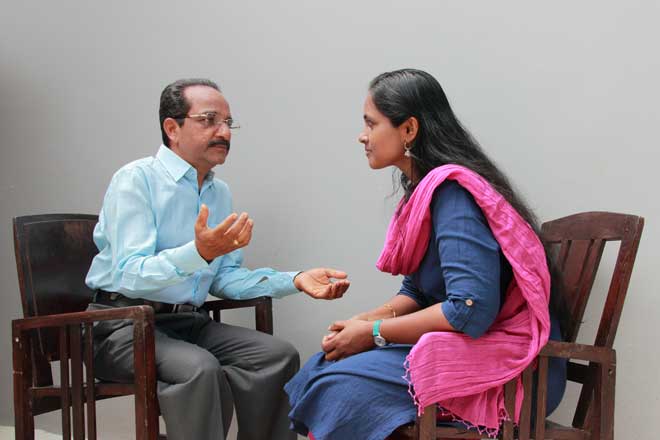 Practice: qualitative interview stage
Ask qualitative interview questions about the issues of your scenario
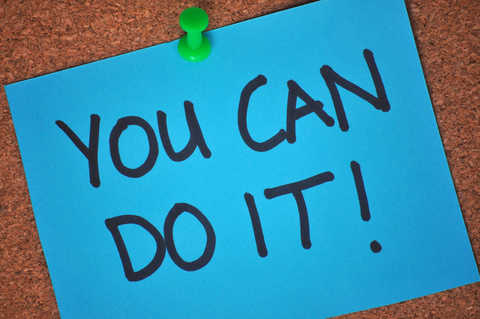 Survey design – phase 2
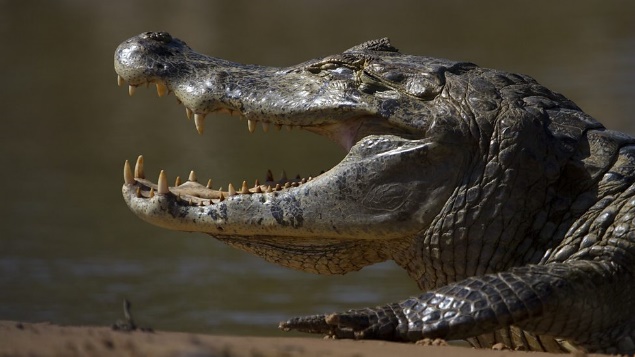 Writing the first survey
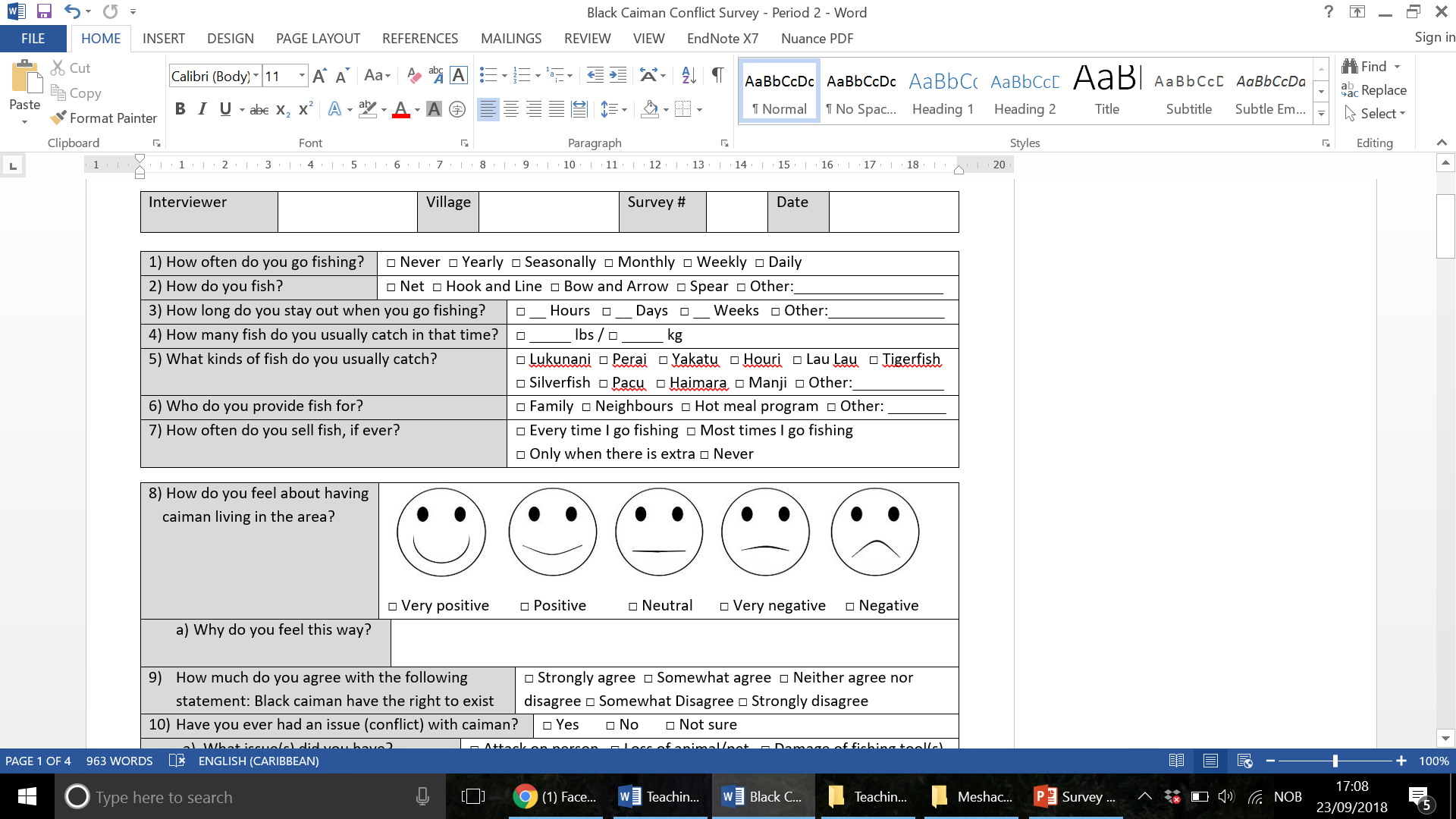 Survey design – phase 2
Writing the first survey
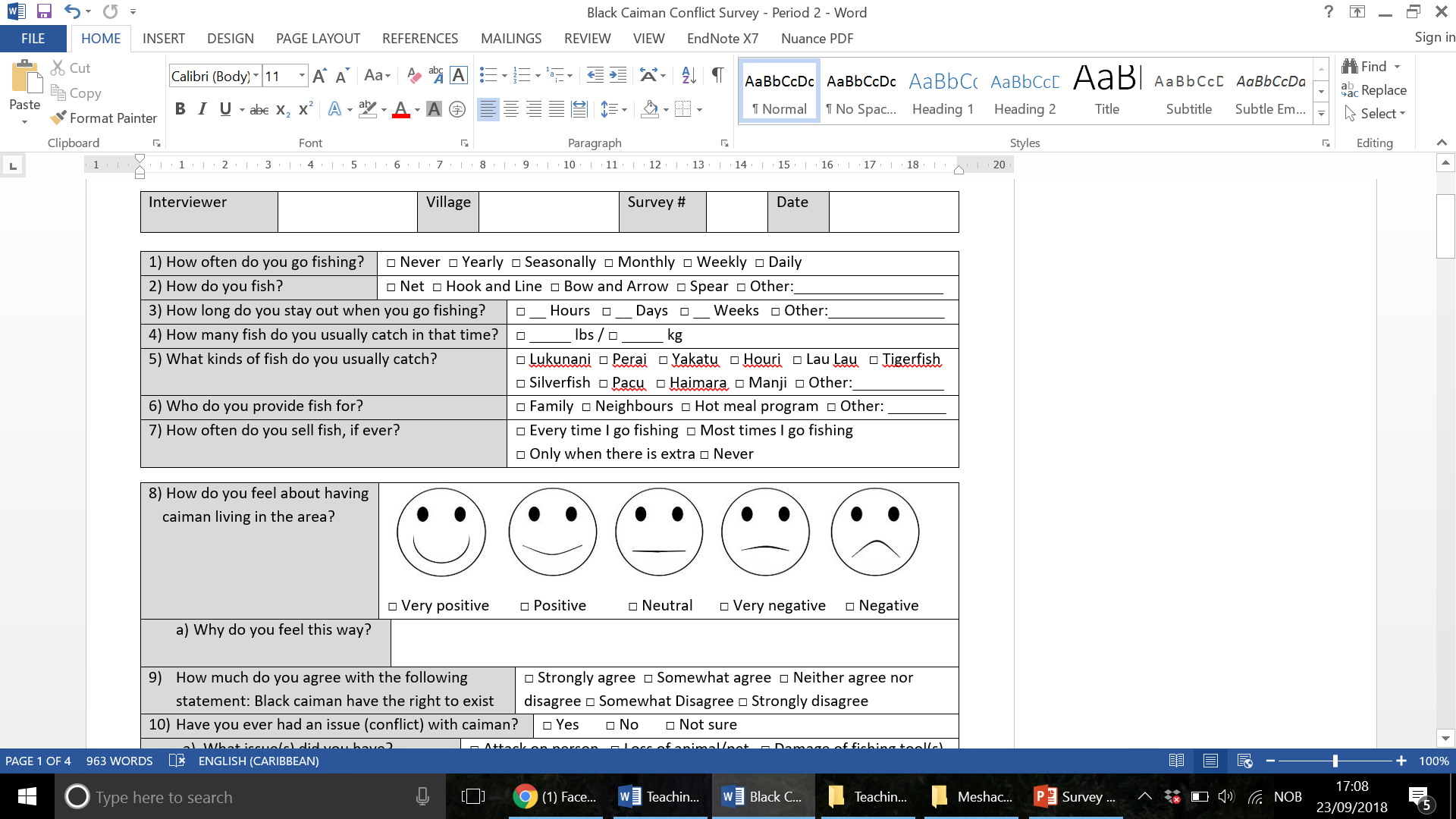 Frequency
Survey design – phase 2
Writing the first survey
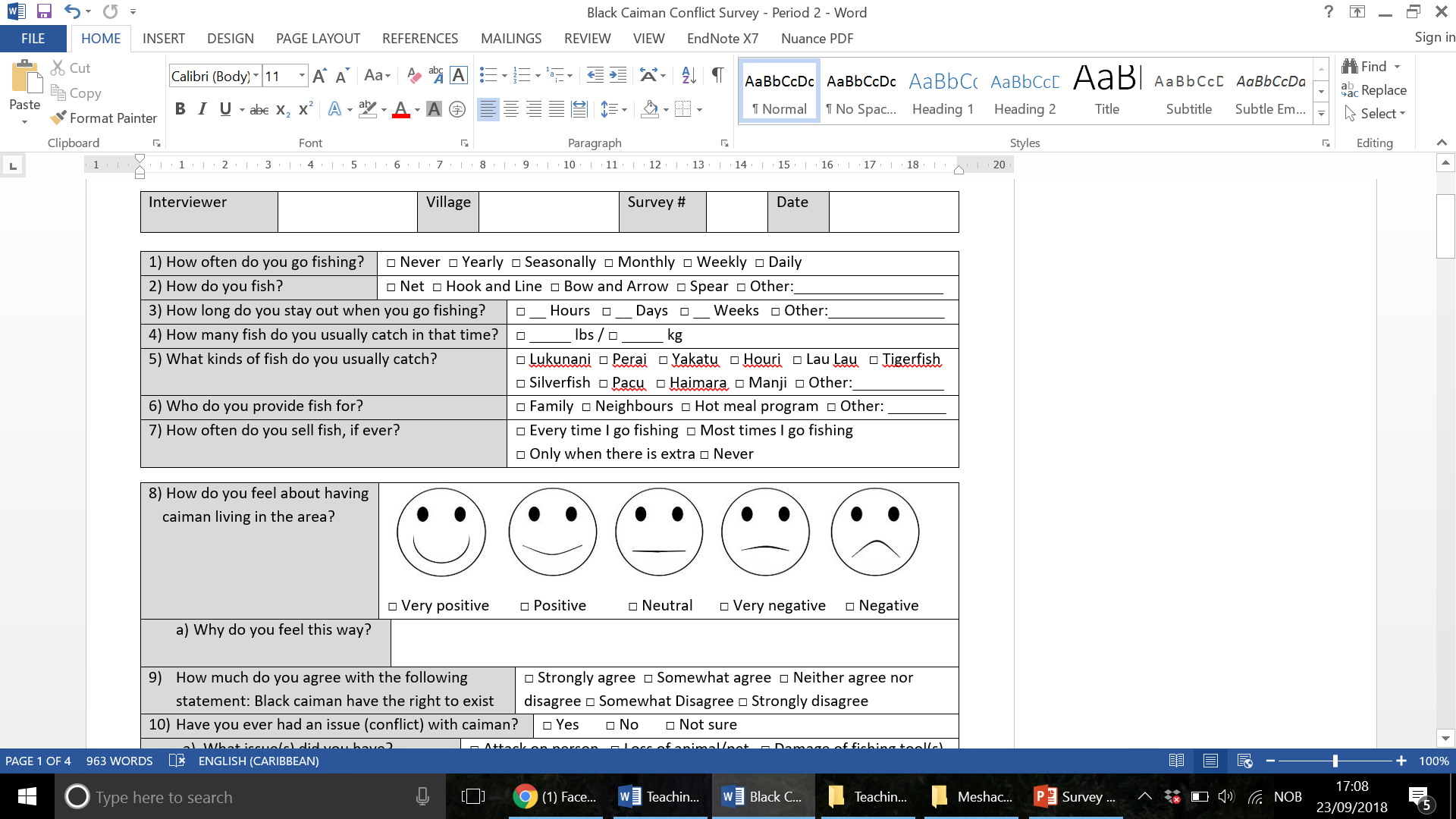 Multiple choice
Survey design – phase 2
Writing the first survey
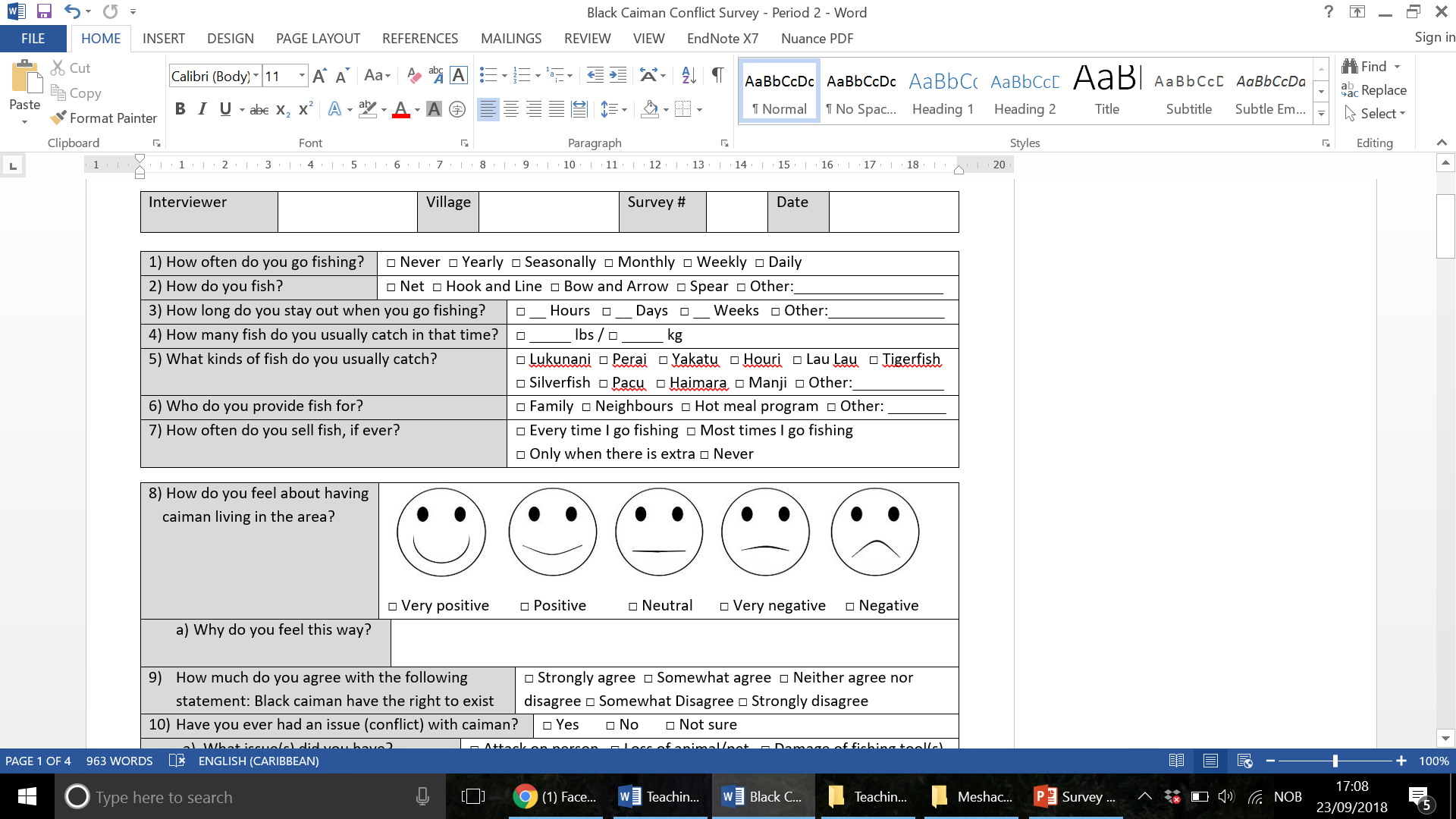 Numeric answer
Survey design – phase 2
Writing the first survey
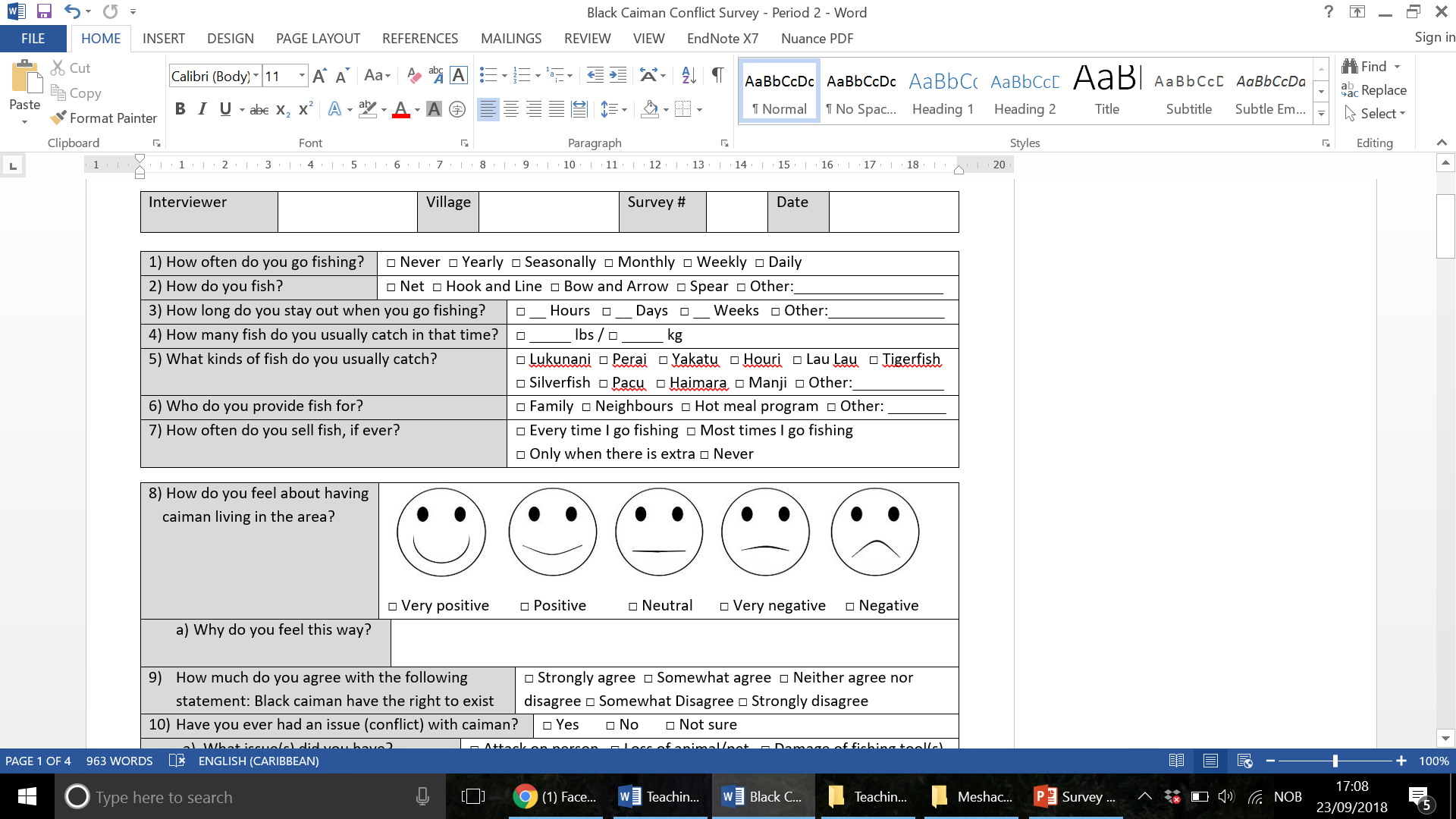 Multiple choice and text box
Survey design – phase 2
Writing the first survey
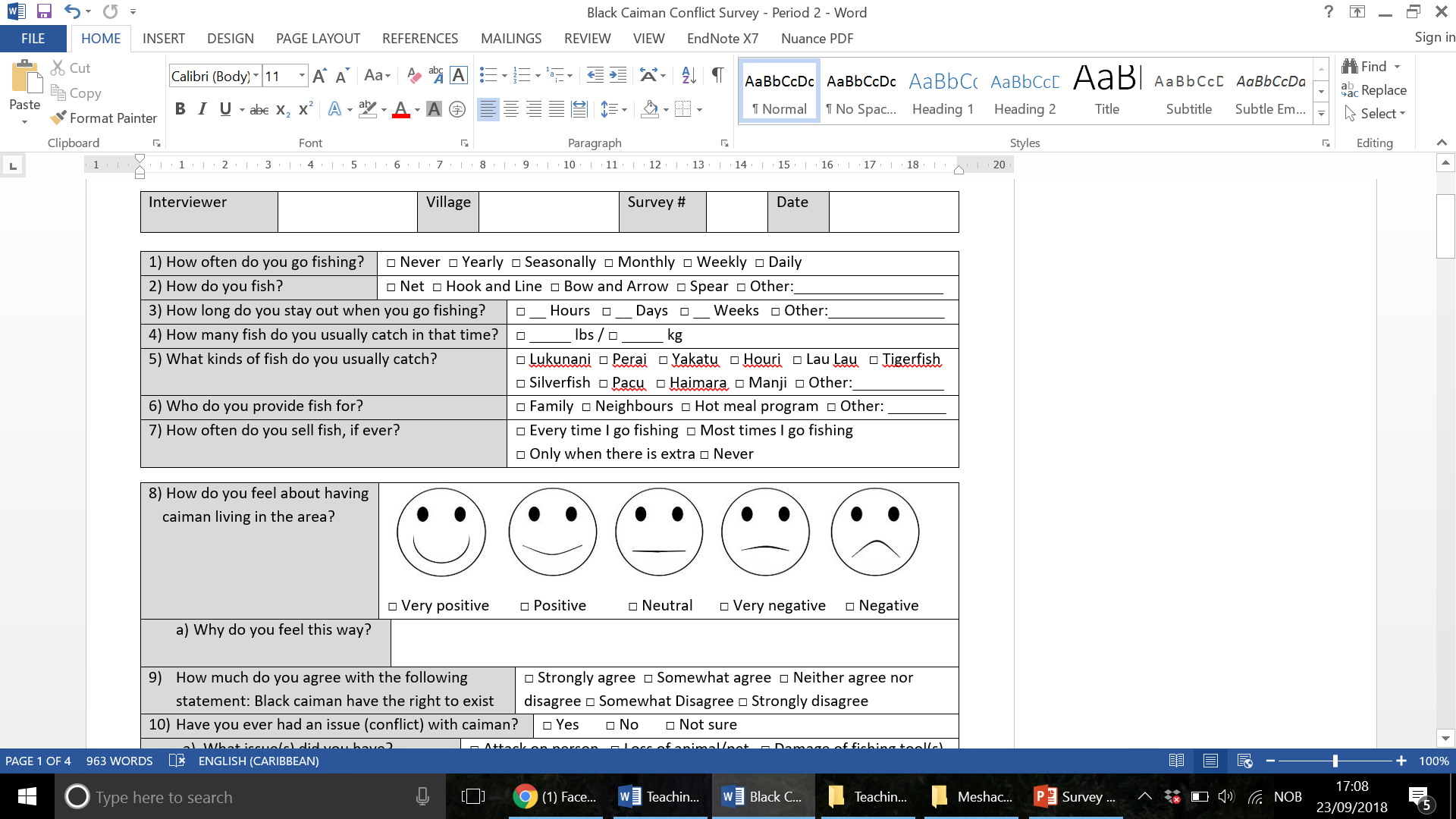 Likert-type item
Survey design – phase 2
Writing the first survey
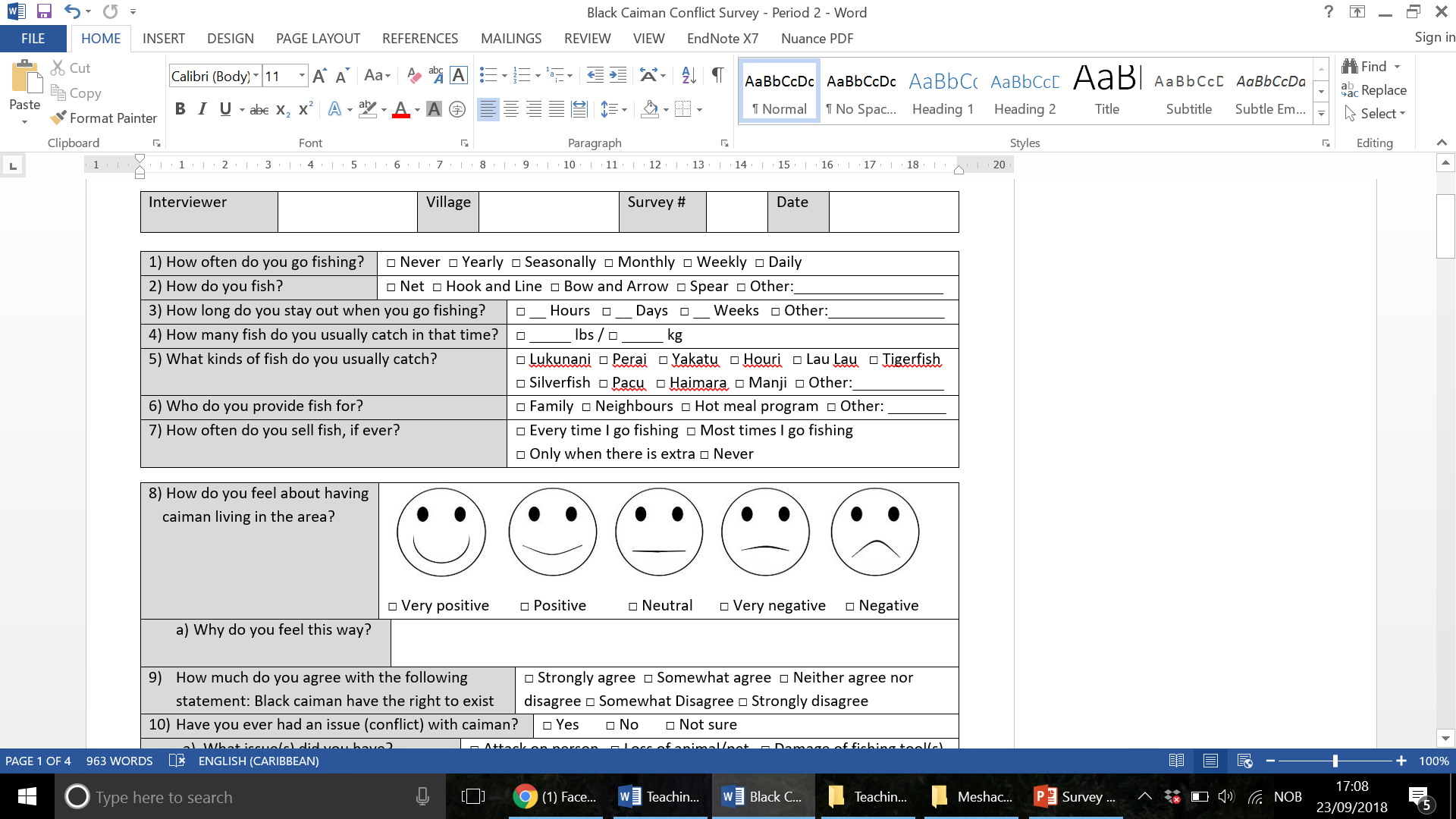 Open-ended qualiative
Survey design – phase 2
Writing the first survey
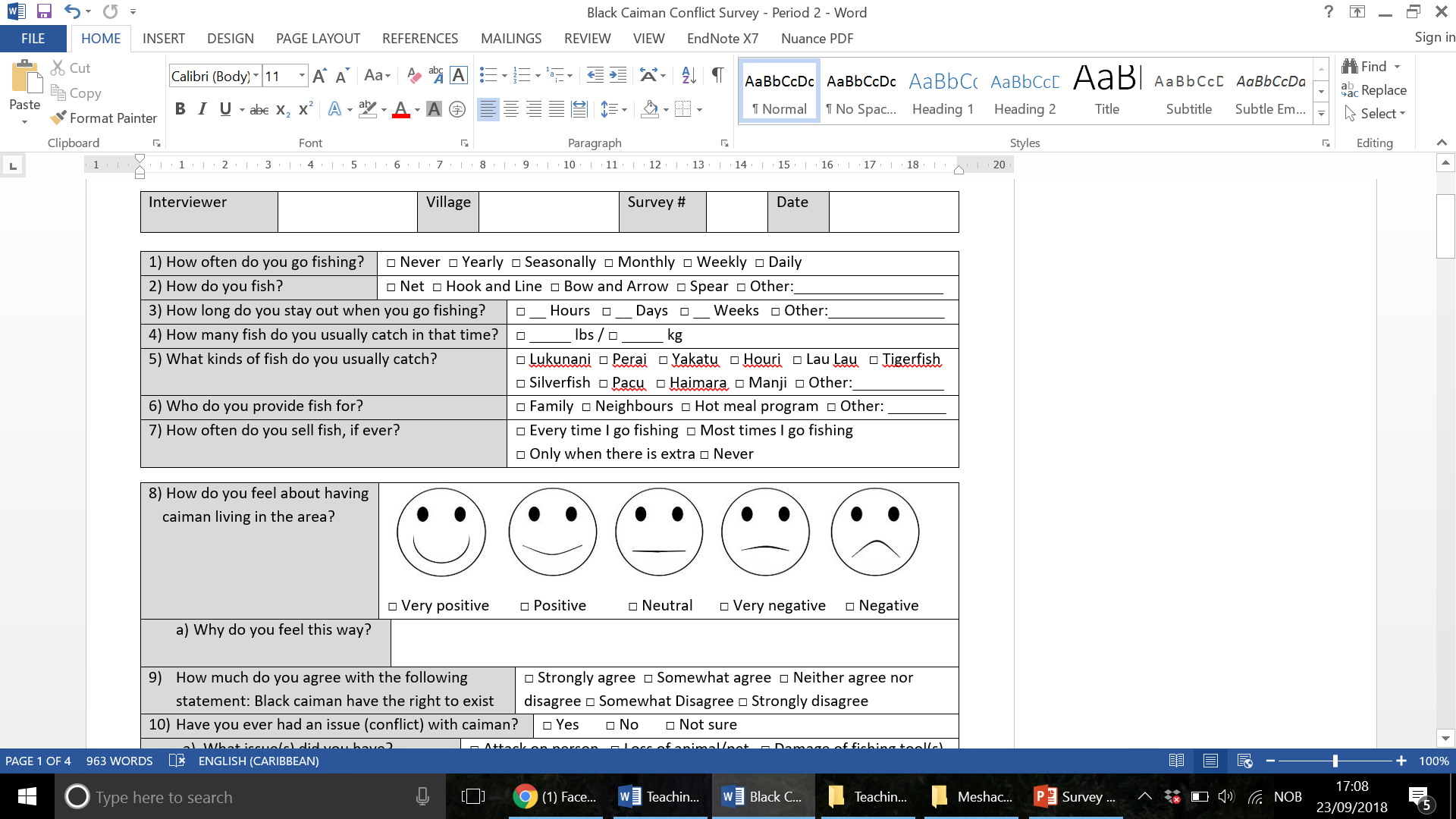 Another likert-type item
Survey design – phase 2
Writing the first survey
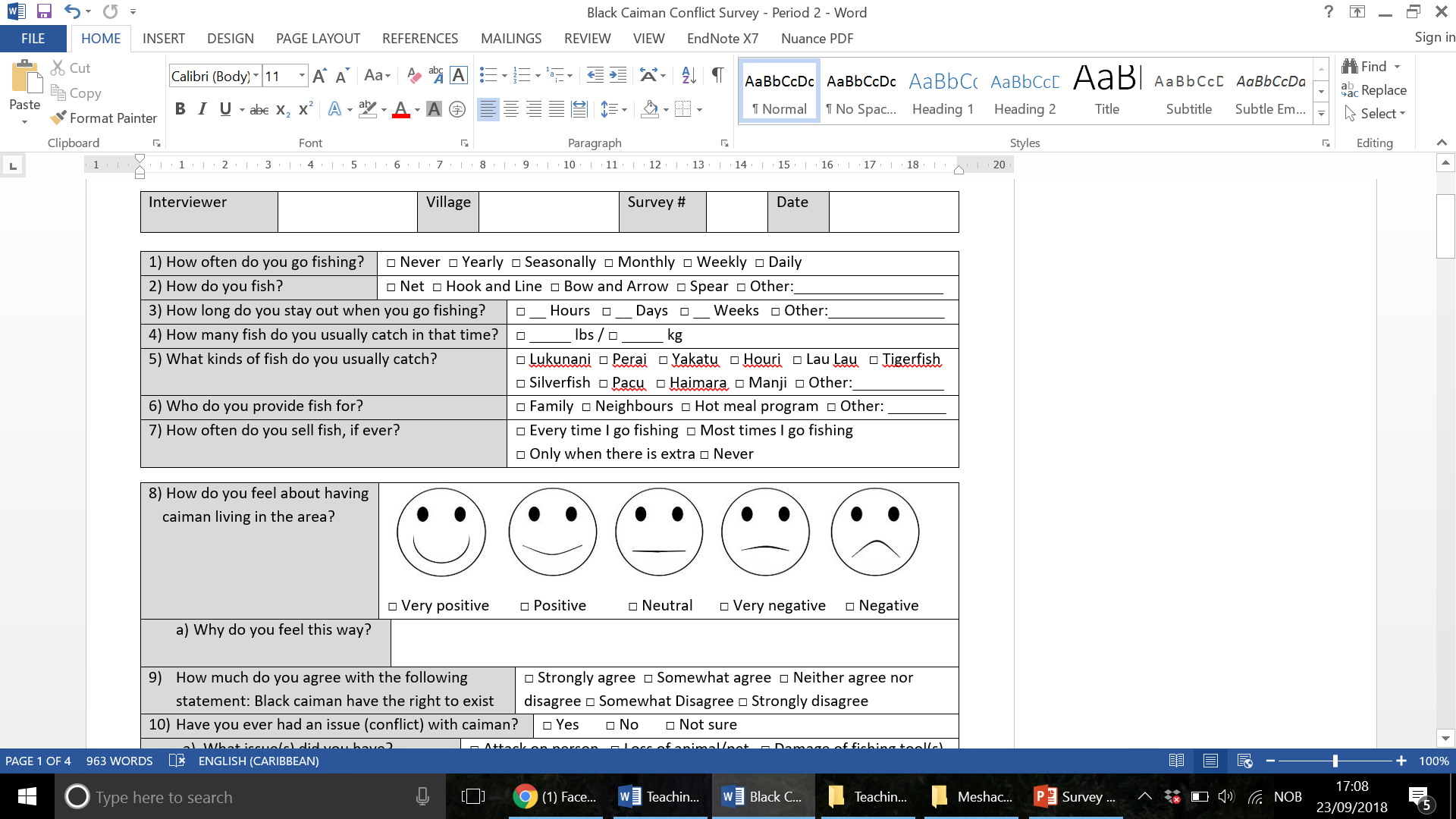 Yes/no question
What do you think about these questions?
Do you not agree that there is no problem with accessing firewood in the zone?
Are tigers bad?
To what extent do you think that establishing a new protected area near your village, which the state is considering doing, would interfer with your ability to find firewood?
Do you depend on fish and forest products for your daily life?
 Yes
 No
What do you think about these questions?
Do you not agree that there is no problem with accessing firewood in the zone?
Are tigers bad?
To what extent do you think that establishing a new protected area near your village, which the state is considering doing, would interfer with your ability to find firewood?
Do you depend on fish and forest products for your daily life?
 Yes
 No
What do you think about these questions?
Do you not agree that there is no problem with accessing firewood in the zone?
Are tigers bad?
To what extent do you think that establishing a new protected area near your village, which the state is considering doing, would interfer with your ability to find firewood?
Do you depend on fish and forest products for your daily life?
 Yes
 No
What do you think about these questions?
Do you not agree that there is no problem with accessing firewood in the zone?
Are tigers bad?
To what extent do you think that establishing a new protected area near your village, which the state is considering doing, would interfer with your ability to find firewood?
Do you depend on fish and forest products for your daily life?
 Yes
 No
Practice: Design survey questions
Make some example questions based on the issues you identified in your scenario
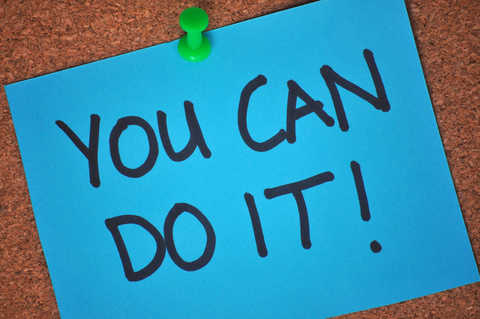 Piloting – phase 1
Testing your questionnaire
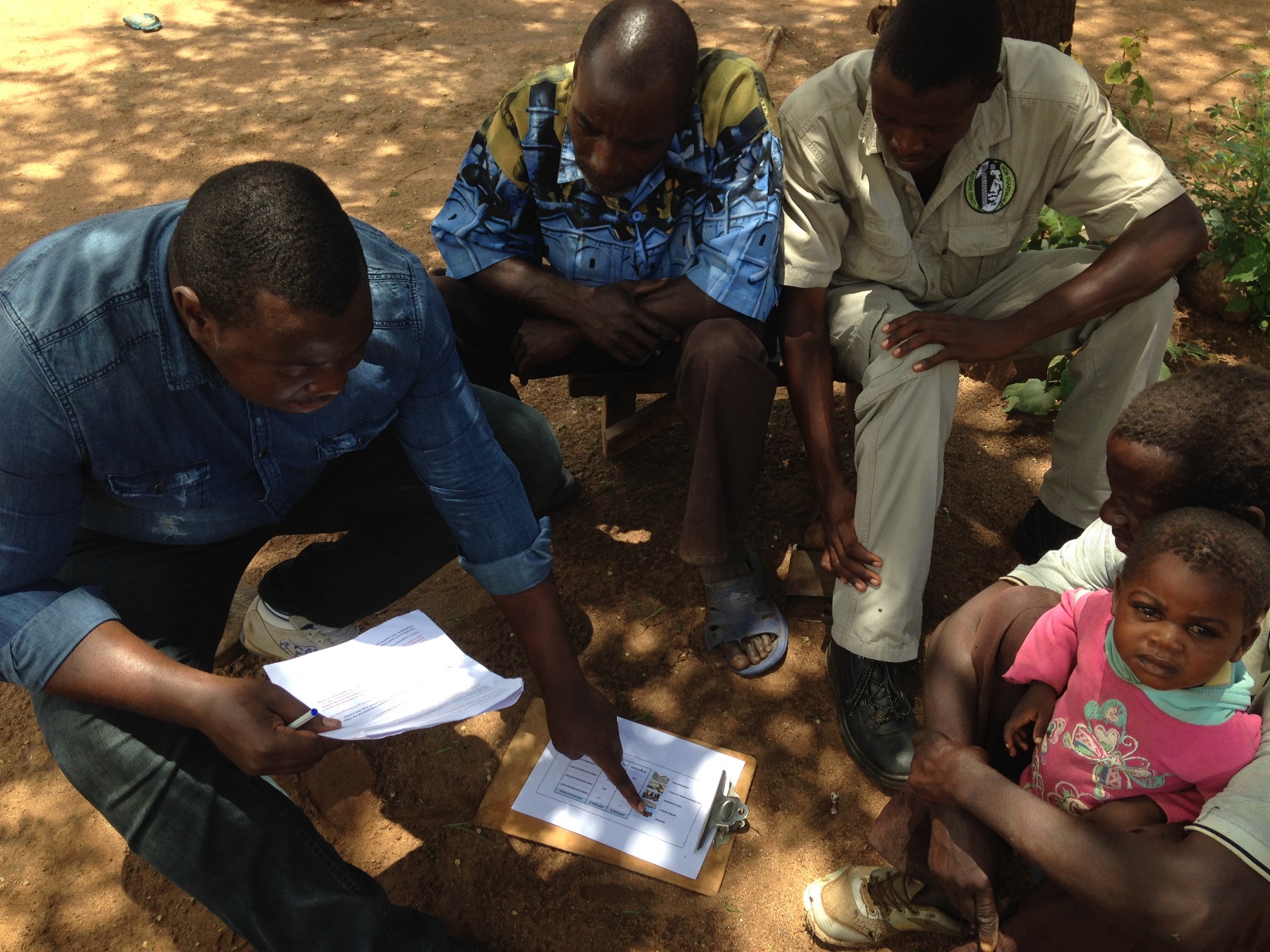 Piloting – phase 1
Pilot both form and content
Question: Are you afraid of lions?
Yes 
No
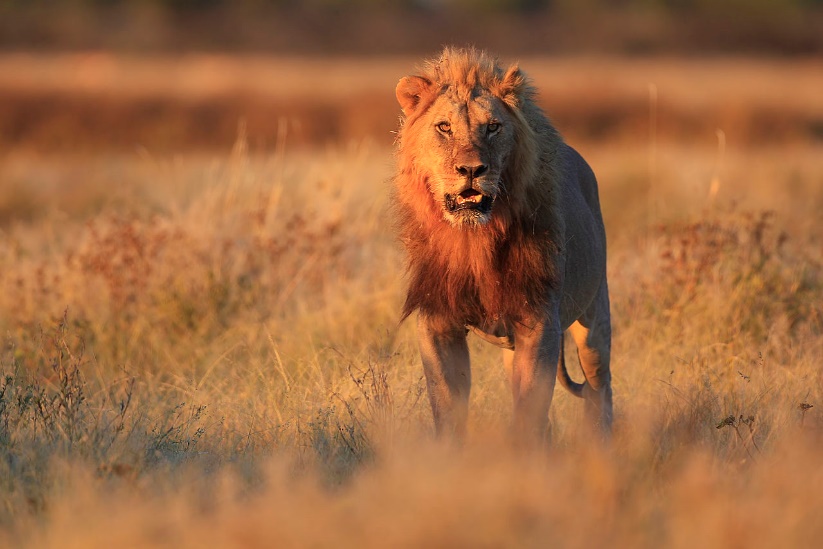 Piloting – phase 1
Pilot both form and content
Question: Are you afraid of lions?
Yes 
No
I don’t know
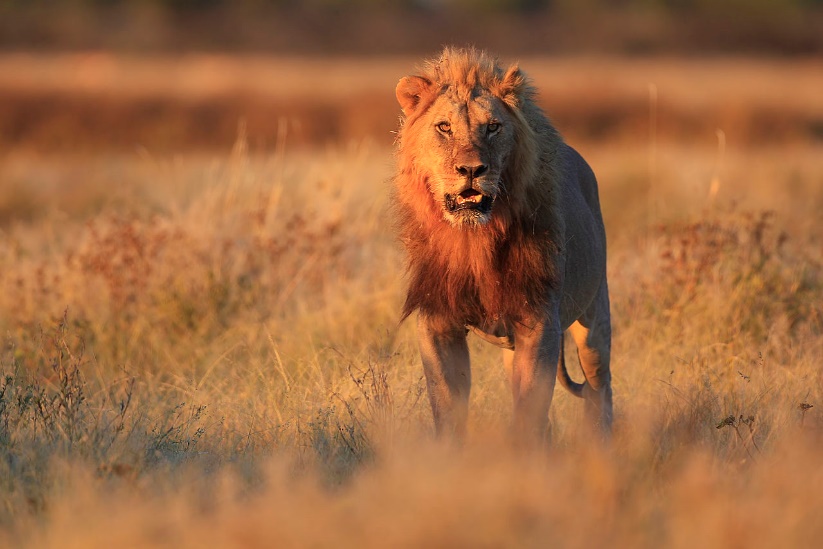 [Speaker Notes: Ask the class to put hand up if afraid. Ask the ones who said yes, why. Ask those who said no, why. Demonstrates that they were imagining different scenarios (one said yes because if he met a lion he’d be scared. The other said no because he never has chance to run into them.]
Piloting – phase 1
Pilot both form and content
Question: Does fear of lions interfere with your daily activities?
Yes 
No
I don’t know
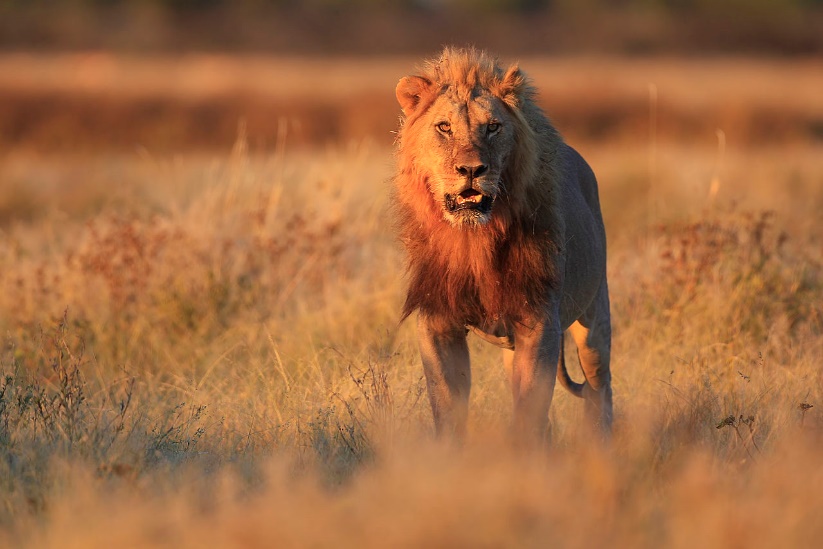 Piloting – phase 1
Pilot both form and content
Question: Does fear of lions interfere with your daily activities? (such as going to school, fetching water, going to visit friends or relatives, or other activities)
Yes 
No
I don’t know
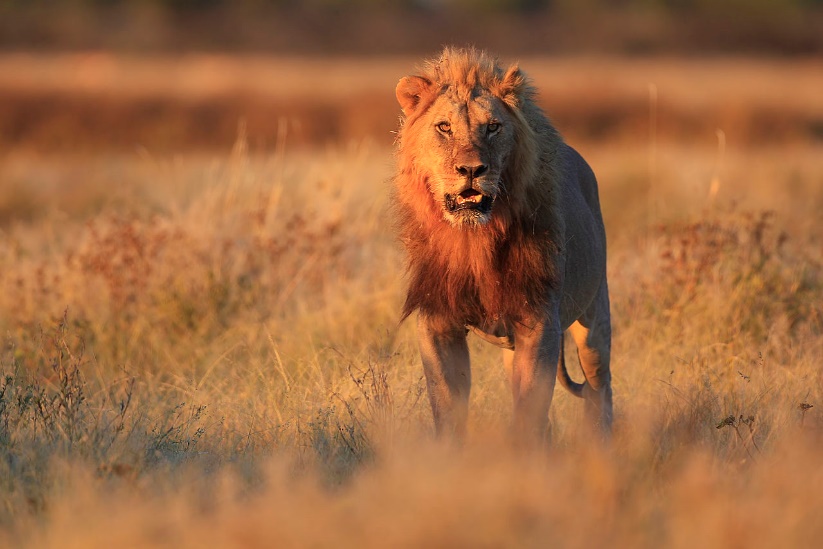 Piloting – phase 1
Pilot both form and content
Question: Does fear of lions interfere with your daily activities? (such as going to school, fetching water, going to visit friends or relatives, or other activities)
Doesn’t interfere at all (1)
Barely interferes (2)
Moderately interferes (3)
Severely interferes (4)
Very severely interferes (5)
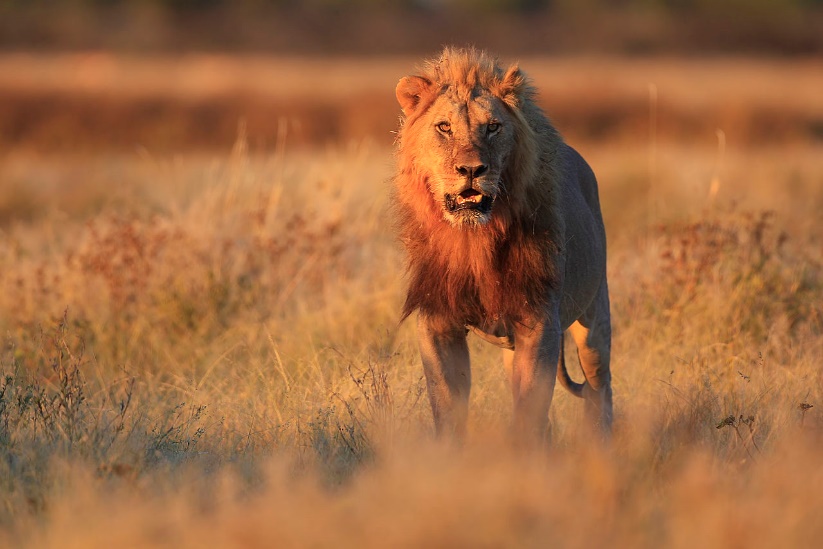 Piloting – phase 2
Do it all again!
Practice: piloting
Do a first pilot
Then do second pilot: Improve the questions based on the results from your first pilot
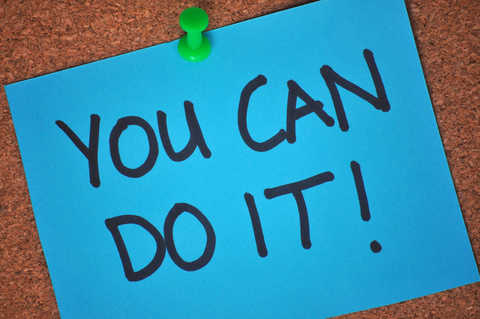 [Speaker Notes: Practical activity – the studens role play piloting. Do a demonstration for them first.
Then do second pilot: Improve the questions based on the results from your first pilot]
Data collection
Recruiting interviewers
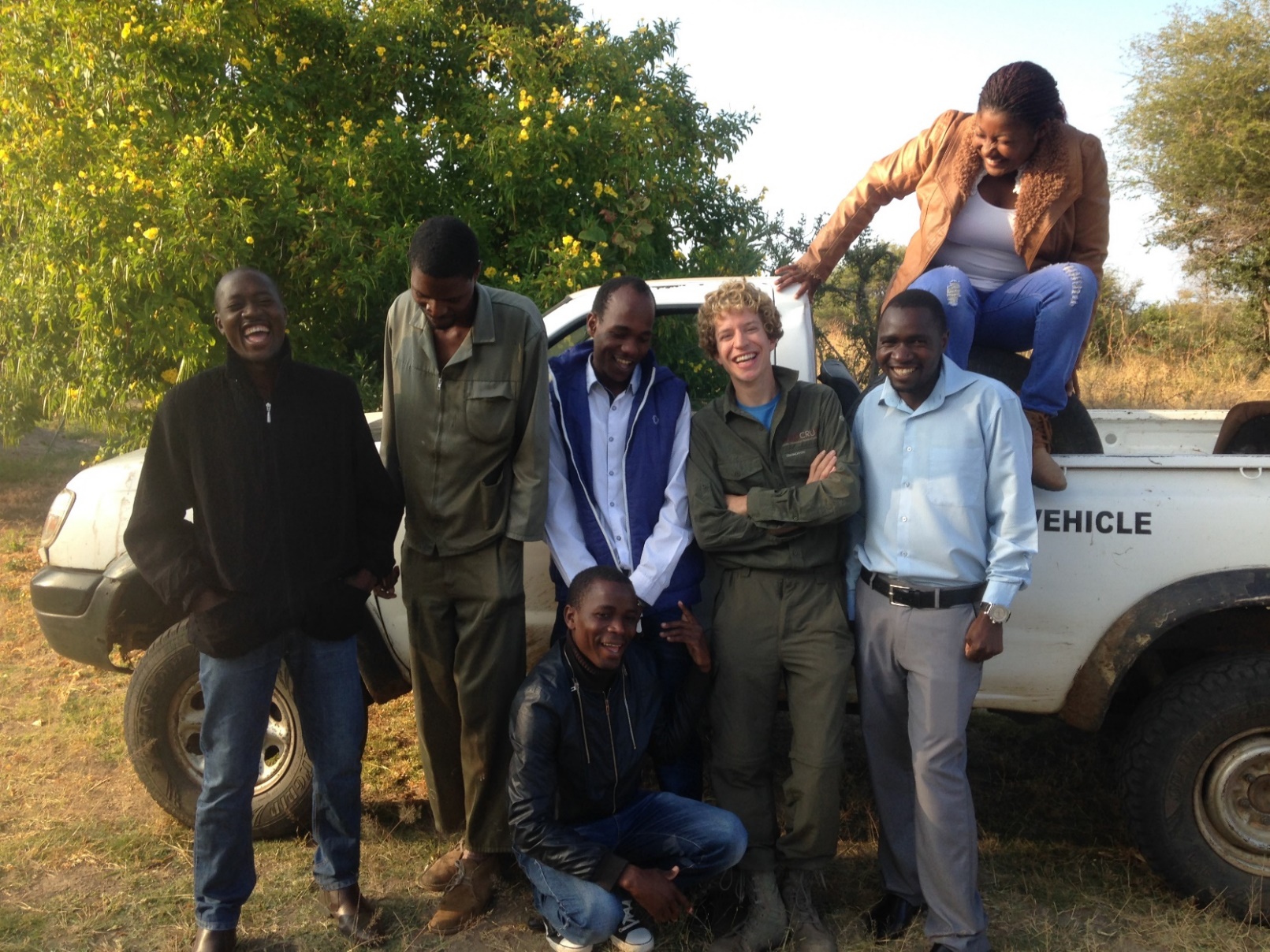 Data collection
Prior, informed consent
Hello my name is Kim S. Jacobsen. I’m doing some research and I wondered if you’d be interested in being involved. I’m currently doing a PhD at the University of Oxford in the Department of Zoology. My research aims to learn more about how the communities around Hwange National Park experience their coexistence with wildlife.
If you take part, I’ll need you to between different scenarios regarding wildlife and livestock protection measures presented on paper cards, which lasts approximately  20 minutes. 
This research is anonymous, which means that in any publications, your name will not be used, unless you insist on the opposite.
Taking part is completely voluntary and we can stop any time you like without giving a reason and without any negative consequences. 
With your permission, I would like to make an audio recording of our discussion to make sure I’m getting an accurate record of your thoughts. Alternatively, I can take notes in my notebook. Which would you prefer? I may want to re-contact you to clarify information you gave me in your interview. In that case, I will ask you if you have time to answer some more questions.
If you agree to take part in this project, the research will be written up as an article that will form part of my thesis.  
The research may also be published in academic journals.
Do you have any questions? 
Do you accept and are willing to participate?
Hello my name is Kim S. Jacobsen. I’m doing some research and I wondered if you’d be interested in being involved. I’m currently doing a PhD at the University of Oxford in the Department of Zoology. My research aims to learn more about how the communities around Hwange National Park experience their coexistence with wildlife.
If you take part, I’ll need you to between different scenarios regarding wildlife and livestock protection measures presented on paper cards, which lasts approximately  20 minutes. 
This research is anonymous, which means that in any publications, your name will not be used, unless you insist on the opposite.
Taking part is completely voluntary and we can stop any time you like without giving a reason and without any negative consequences. 
With your permission, I would like to make an audio recording of our discussion to make sure I’m getting an accurate record of your thoughts. Alternatively, I can take notes in my notebook. Which would you prefer? I may want to re-contact you to clarify information you gave me in your interview. In that case, I will ask you if you have time to answer some more questions.
If you agree to take part in this project, the research will be written up as an article that will form part of my thesis.  
The research may also be published in academic journals.
Do you have any questions? 
Do you accept and are willing to participate?
Hello my name is Kim S. Jacobsen. I’m doing some research and I wondered if you’d be interested in being involved. I’m currently doing a PhD at the University of Oxford in the Department of Zoology. My research aims to learn more about how the communities around Hwange National Park experience their coexistence with wildlife.
If you take part, I’ll need you to between different scenarios regarding wildlife and livestock protection measures presented on paper cards, which lasts approximately  20 minutes. 
This research is anonymous, which means that in any publications, your name will not be used, unless you insist on the opposite.
Taking part is completely voluntary and we can stop any time you like without giving a reason and without any negative consequences. 
With your permission, I would like to make an audio recording of our discussion to make sure I’m getting an accurate record of your thoughts. Alternatively, I can take notes in my notebook. Which would you prefer? I may want to re-contact you to clarify information you gave me in your interview. In that case, I will ask you if you have time to answer some more questions.
If you agree to take part in this project, the research will be written up as an article that will form part of my thesis.  
The research may also be published in academic journals.
Do you have any questions? 
Do you accept and are willing to participate?
Hello my name is Kim S. Jacobsen. I’m doing some research and I wondered if you’d be interested in being involved. I’m currently doing a PhD at the University of Oxford in the Department of Zoology. My research aims to learn more about how the communities around Hwange National Park experience their coexistence with wildlife.
If you take part, I’ll need you to between different scenarios regarding wildlife and livestock protection measures presented on paper cards, which lasts approximately  20 minutes. 
This research is anonymous, which means that in any publications, your name will not be used, unless you insist on the opposite.
Taking part is completely voluntary and we can stop any time you like without giving a reason and without any negative consequences. 
With your permission, I would like to make an audio recording of our discussion to make sure I’m getting an accurate record of your thoughts. Alternatively, I can take notes in my notebook. Which would you prefer? I may want to re-contact you to clarify information you gave me in your interview. In that case, I will ask you if you have time to answer some more questions.
If you agree to take part in this project, the research will be written up as an article that will form part of my thesis.  
The research may also be published in academic journals.
Do you have any questions? 
Do you accept and are willing to participate?
Hello my name is Kim S. Jacobsen. I’m doing some research and I wondered if you’d be interested in being involved. I’m currently doing a PhD at the University of Oxford in the Department of Zoology. My research aims to learn more about how the communities around Hwange National Park experience their coexistence with wildlife.
If you take part, I’ll need you to between different scenarios regarding wildlife and livestock protection measures presented on paper cards, which lasts approximately  20 minutes. 
This research is anonymous, which means that in any publications, your name will not be used, unless you insist on the opposite.
Taking part is completely voluntary and we can stop any time you like without giving a reason and without any negative consequences. 
With your permission, I would like to make an audio recording of our discussion to make sure I’m getting an accurate record of your thoughts. Alternatively, I can take notes in my notebook. Which would you prefer? I may want to re-contact you to clarify information you gave me in your interview. In that case, I will ask you if you have time to answer some more questions.
If you agree to take part in this project, the research will be written up as an article that will form part of my thesis.  
The research may also be published in academic journals.
Do you have any questions? 
Do you accept and are willing to participate?
Hello my name is Kim S. Jacobsen. I’m doing some research and I wondered if you’d be interested in being involved. I’m currently doing a PhD at the University of Oxford in the Department of Zoology. My research aims to learn more about how the communities around Hwange National Park experience their coexistence with wildlife.
If you take part, I’ll need you to between different scenarios regarding wildlife and livestock protection measures presented on paper cards, which lasts approximately  20 minutes. 
This research is anonymous, which means that in any publications, your name will not be used, unless you insist on the opposite.
Taking part is completely voluntary and we can stop any time you like without giving a reason and without any negative consequences. 
With your permission, I would like to make an audio recording of our discussion to make sure I’m getting an accurate record of your thoughts. Alternatively, I can take notes in my notebook. Which would you prefer? I may want to re-contact you to clarify information you gave me in your interview. In that case, I will ask you if you have time to answer some more questions.
If you agree to take part in this project, the research will be written up as an article that will form part of my thesis.  
The research may also be published in academic journals.
Do you have any questions? 
Do you accept and are willing to participate?
Hello my name is Kim S. Jacobsen. I’m doing some research and I wondered if you’d be interested in being involved. I’m currently doing a PhD at the University of Oxford in the Department of Zoology. My research aims to learn more about how the communities around Hwange National Park experience their coexistence with wildlife.
If you take part, I’ll need you to between different scenarios regarding wildlife and livestock protection measures presented on paper cards, which lasts approximately  20 minutes. 
This research is anonymous, which means that in any publications, your name will not be used, unless you insist on the opposite.
Taking part is completely voluntary and we can stop any time you like without giving a reason and without any negative consequences. 
With your permission, I would like to make an audio recording of our discussion to make sure I’m getting an accurate record of your thoughts. Alternatively, I can take notes in my notebook. Which would you prefer? I may want to re-contact you to clarify information you gave me in your interview. In that case, I will ask you if you have time to answer some more questions.
If you agree to take part in this project, the research will be written up as an article that will form part of my thesis.  
The research may also be published in academic journals.
Do you have any questions? 
Do you accept and are willing to participate?
Data collection – phase 3
Carrying out the interview
Try to interview one person at a time
Stick to the script 
Pre-decide how to answer questions
Don’t lead them 
Keeping their attention – questions and body language 
Dealing with hostile behaviour
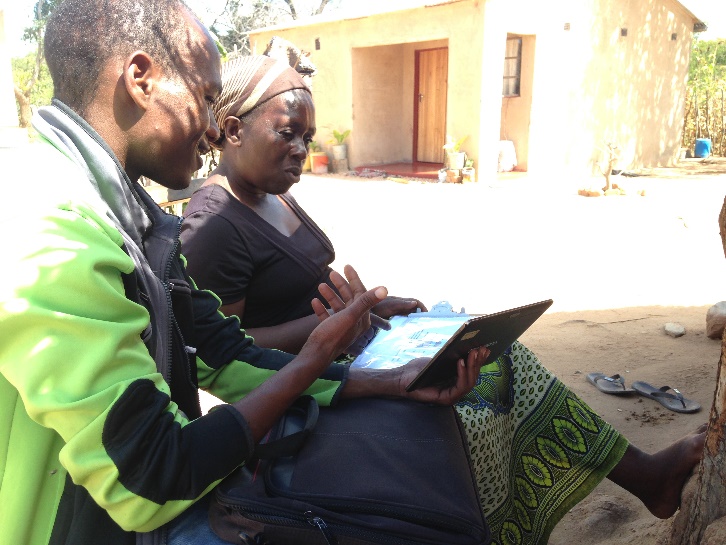 Practice: Can you all now teach me the process?
Please write down the steps of the survey process and present
Congratulations!

Now you know how to do a survey!
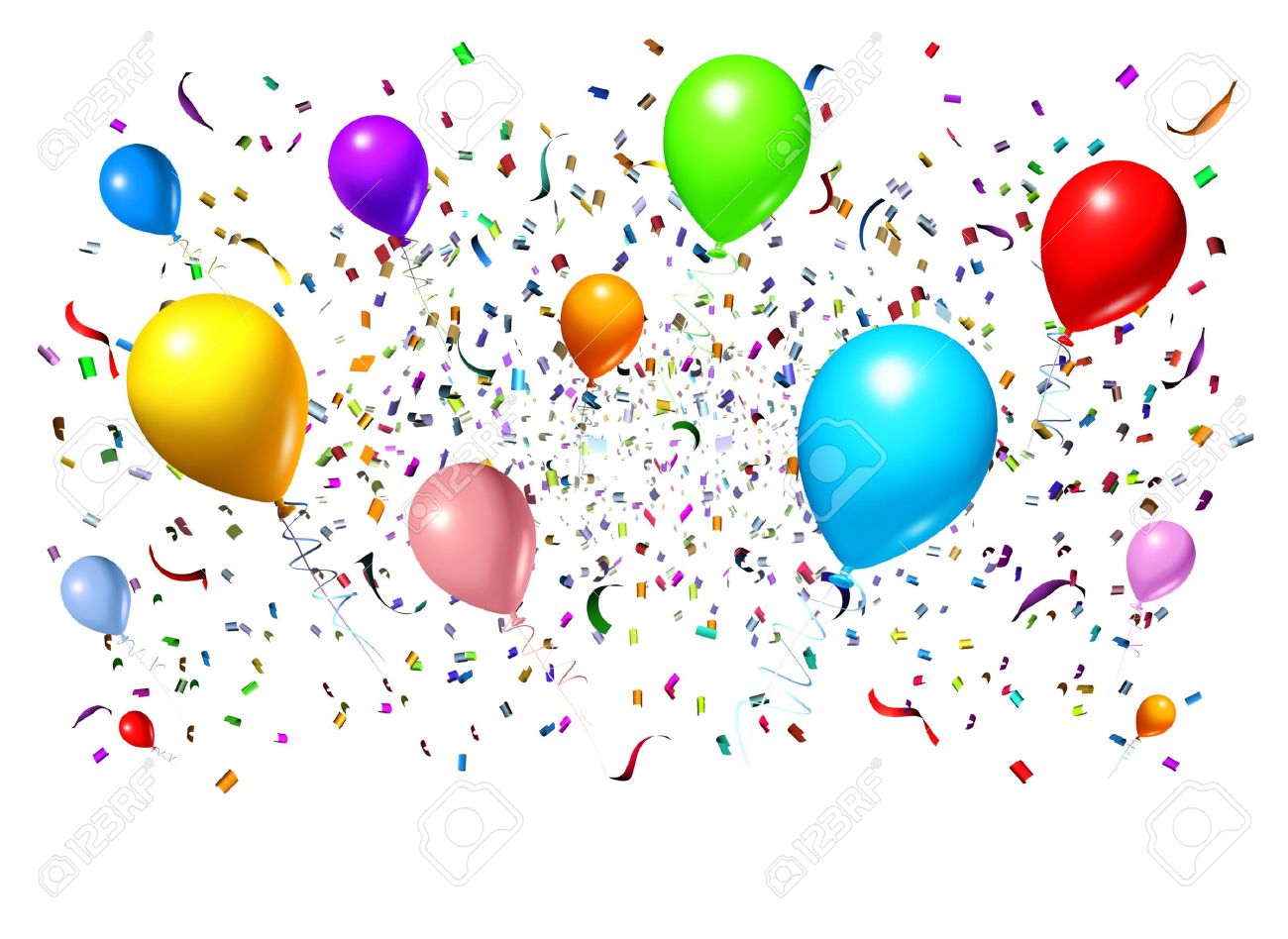 [Speaker Notes: Add more fun celebration gif]
Section name: Social science methods

Name of teacher: Kim S. Jacobsen

If you want to contact me: kimsjacobsen@gmail.com
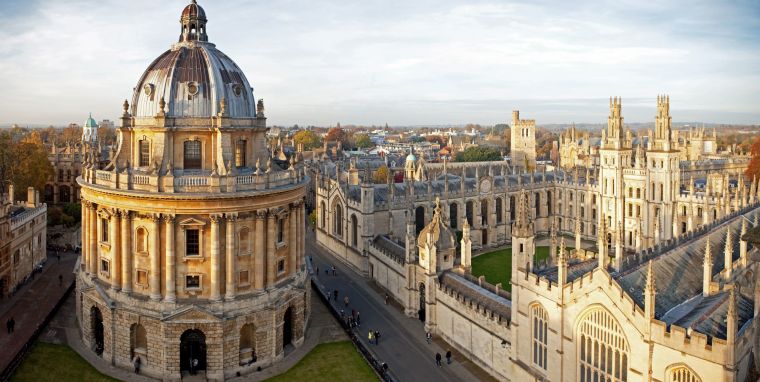 [Speaker Notes: Takes 4.5 hours to do the whole thing – in Myanmar]
Now its your turn!
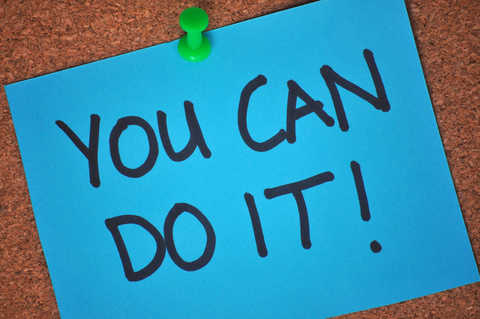